De koude oorlog
Uitleg voor de poster
De atoombom, 1945
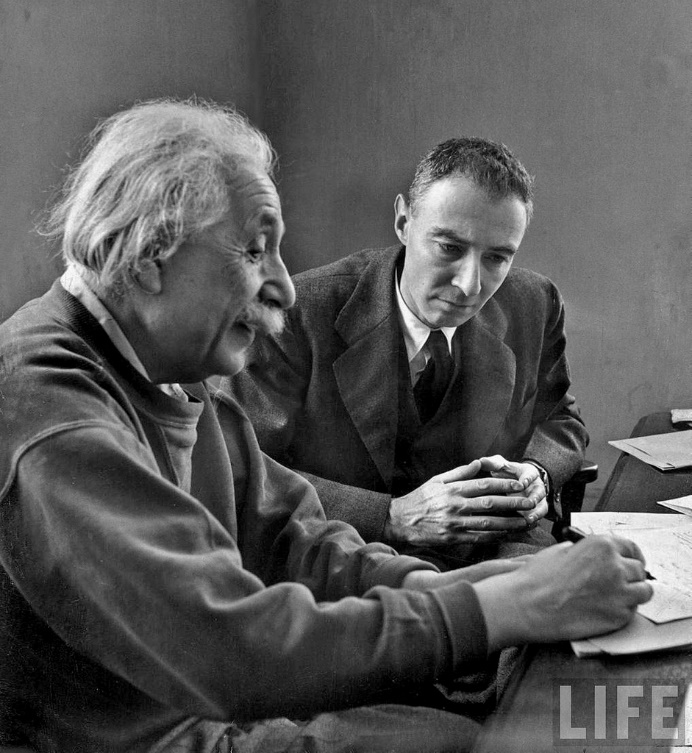 Hiroshima, 6 augustus 1945
Nagasaki, 9 augustus 1945
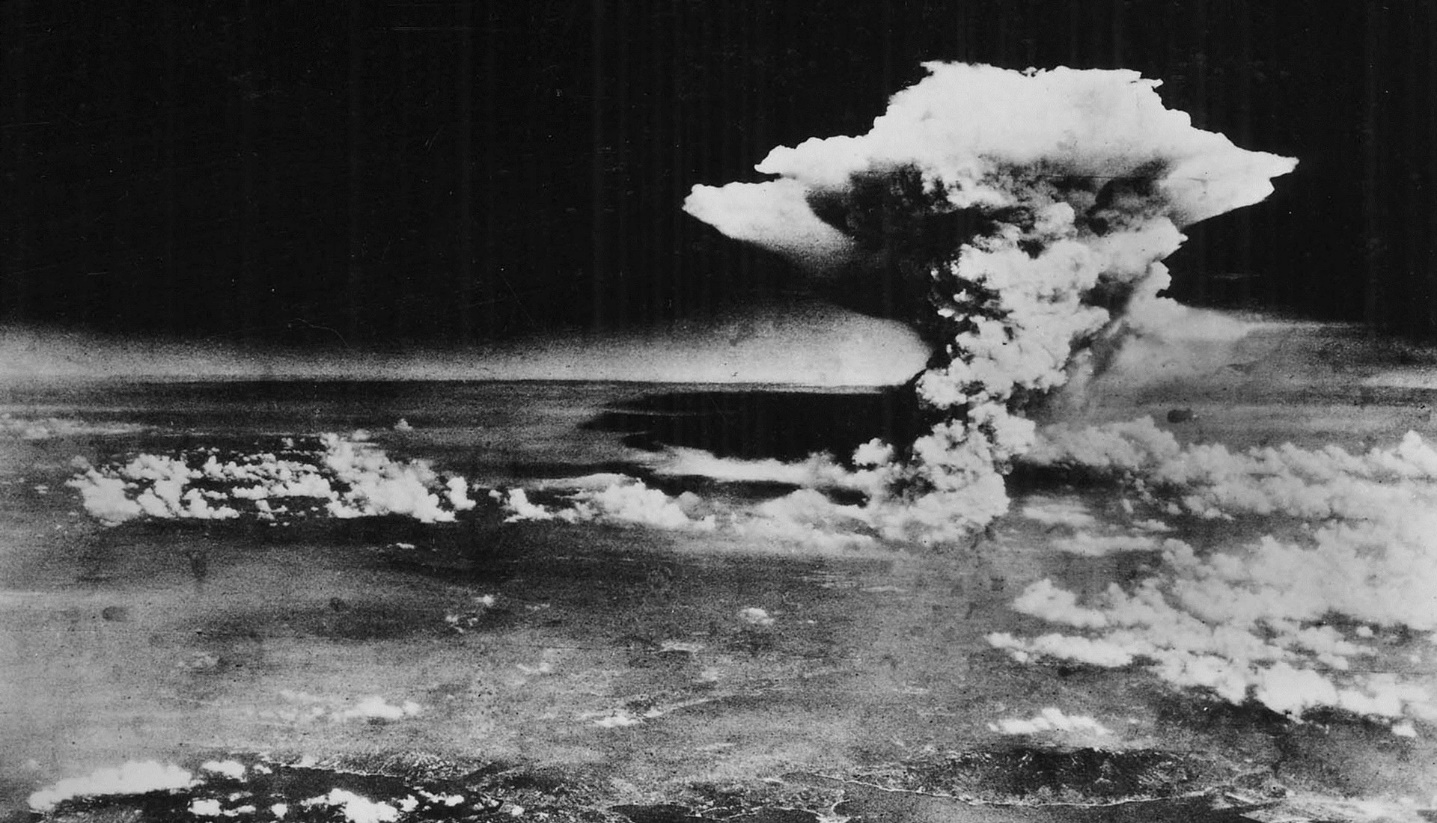 Gevolgen atoombom
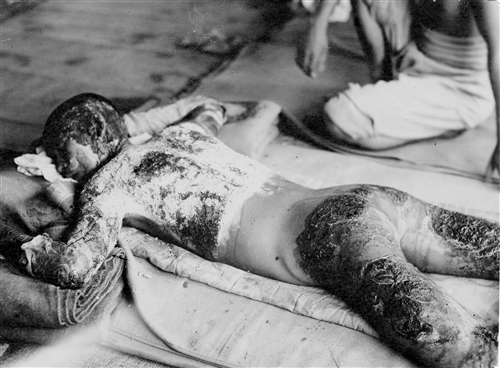 Tsutomo Yamaguchi
Overgave Japan
WO2 ten einde
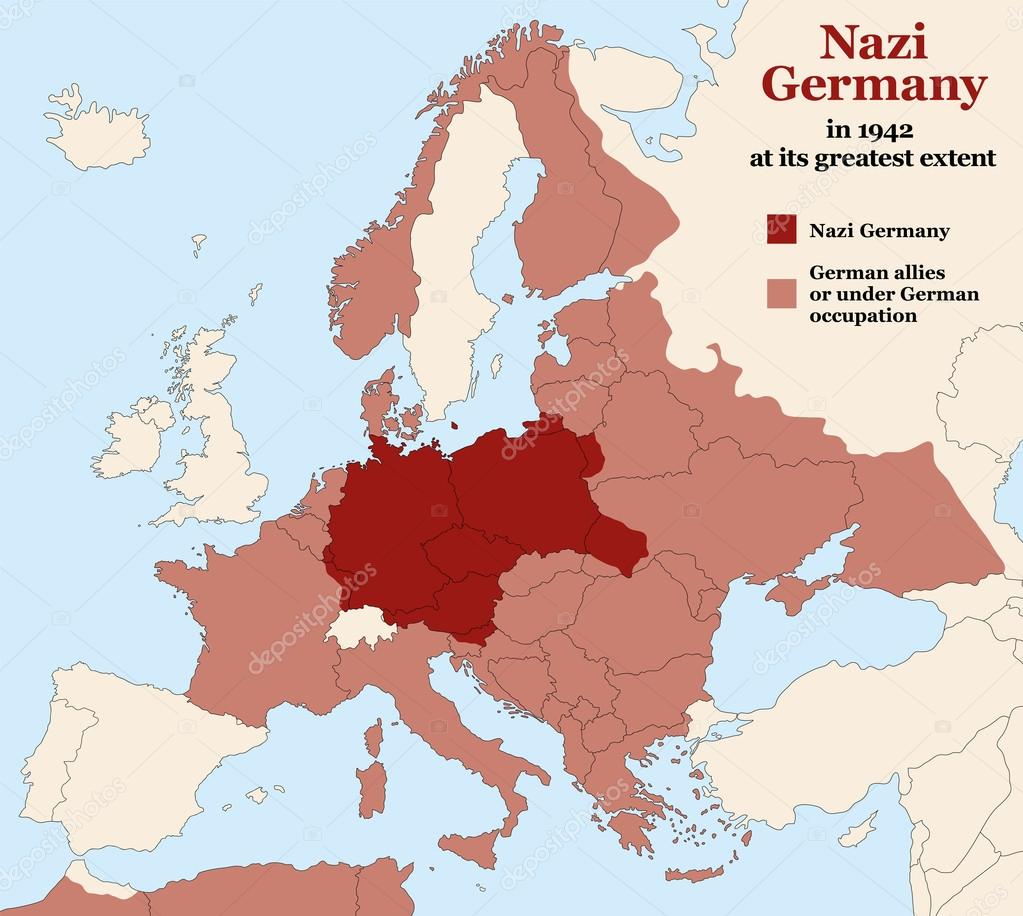 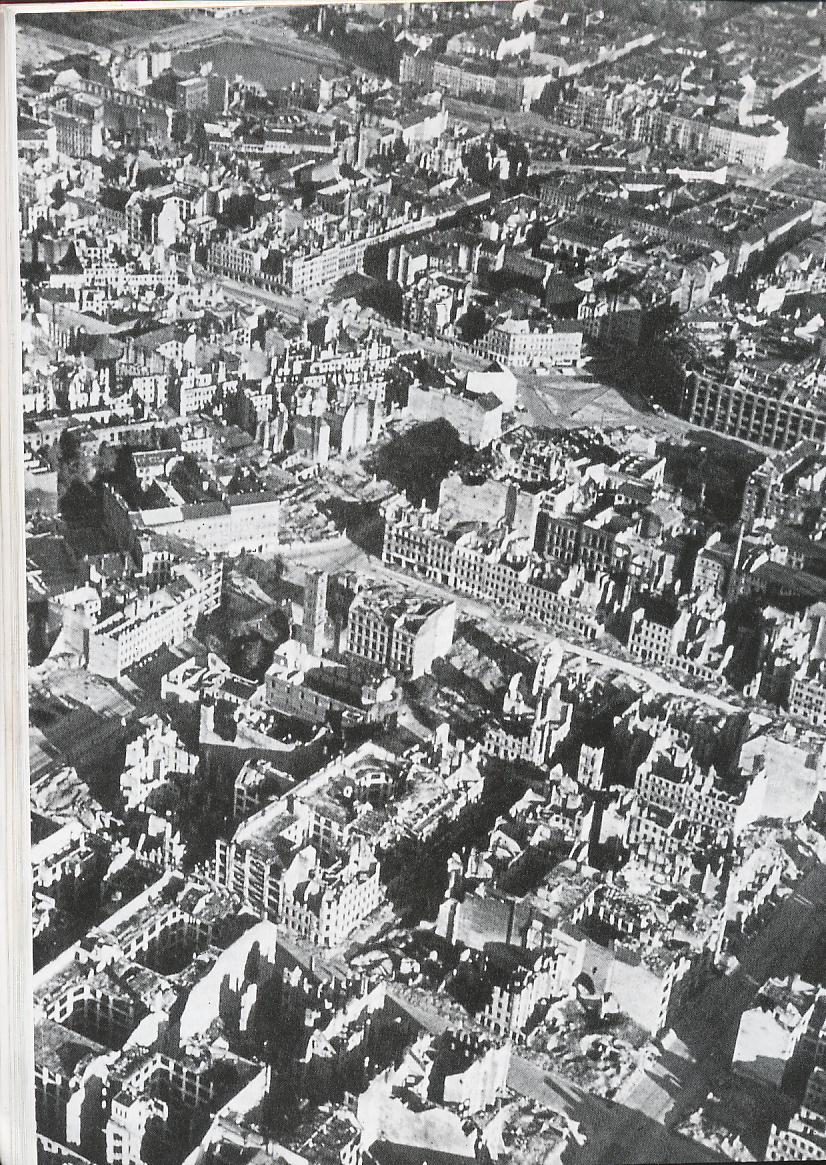 Berlijn 1945
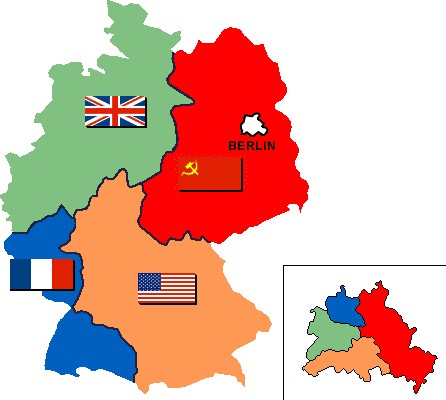 Verdeling van Duitsland en Berlijn
Vrijwel meteen: ruzie tussen sovjet unie en USA
Ontstaan Europese samenwerking
https://www.youtube.com/watch?v=F89DS33IXbA
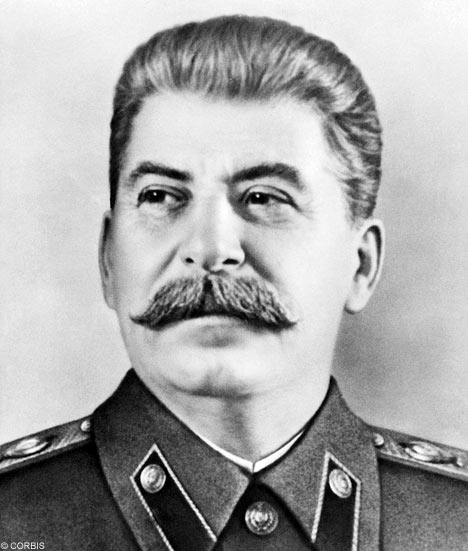 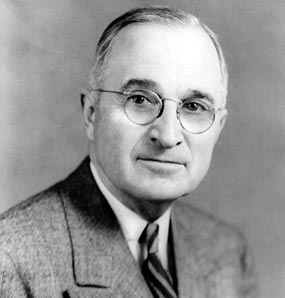 Harrie Truman			Josef Stalin
Communisme
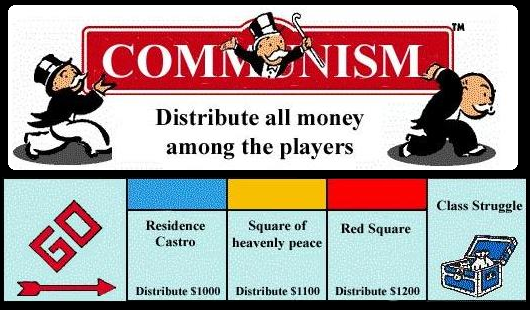 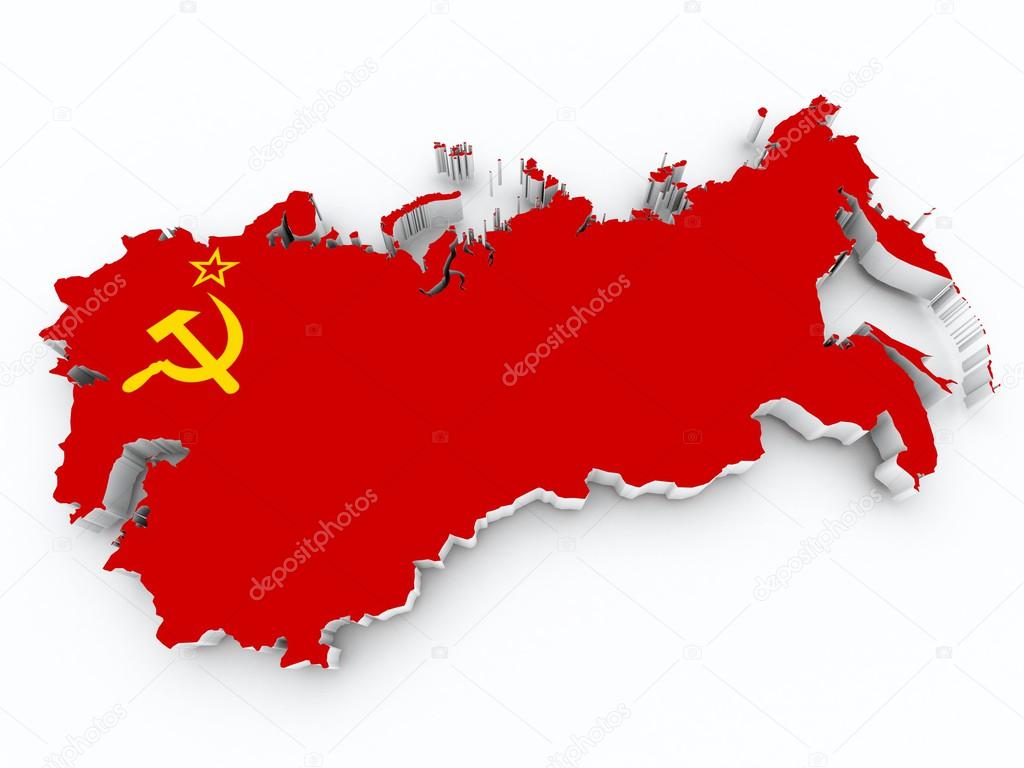 Wat is wat? Sovjet-Unie
Dictatuur: Er is één persoon de baas (leider Communistische partij)
Planeconomie: Overheid bepaalt wat en hoeveel er geproduceerd wordt.
Handel alleen binnen communisme
Regering doet veel met economie
Weinig werkloosheid
Kleine verschillen arm en rijk
	Collectivisatie: Al het bezit is van de staat.		
Weinig vrijheid: Geen vrijheid van meningsuiting etc. Alles moet passen bij wat de overheid vindt.
Overheid is overal: luisteren je zelfs af.
Streven naar zoveel mogelijk gelijkheid!
Kapitalisme
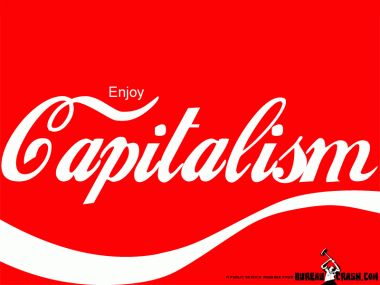 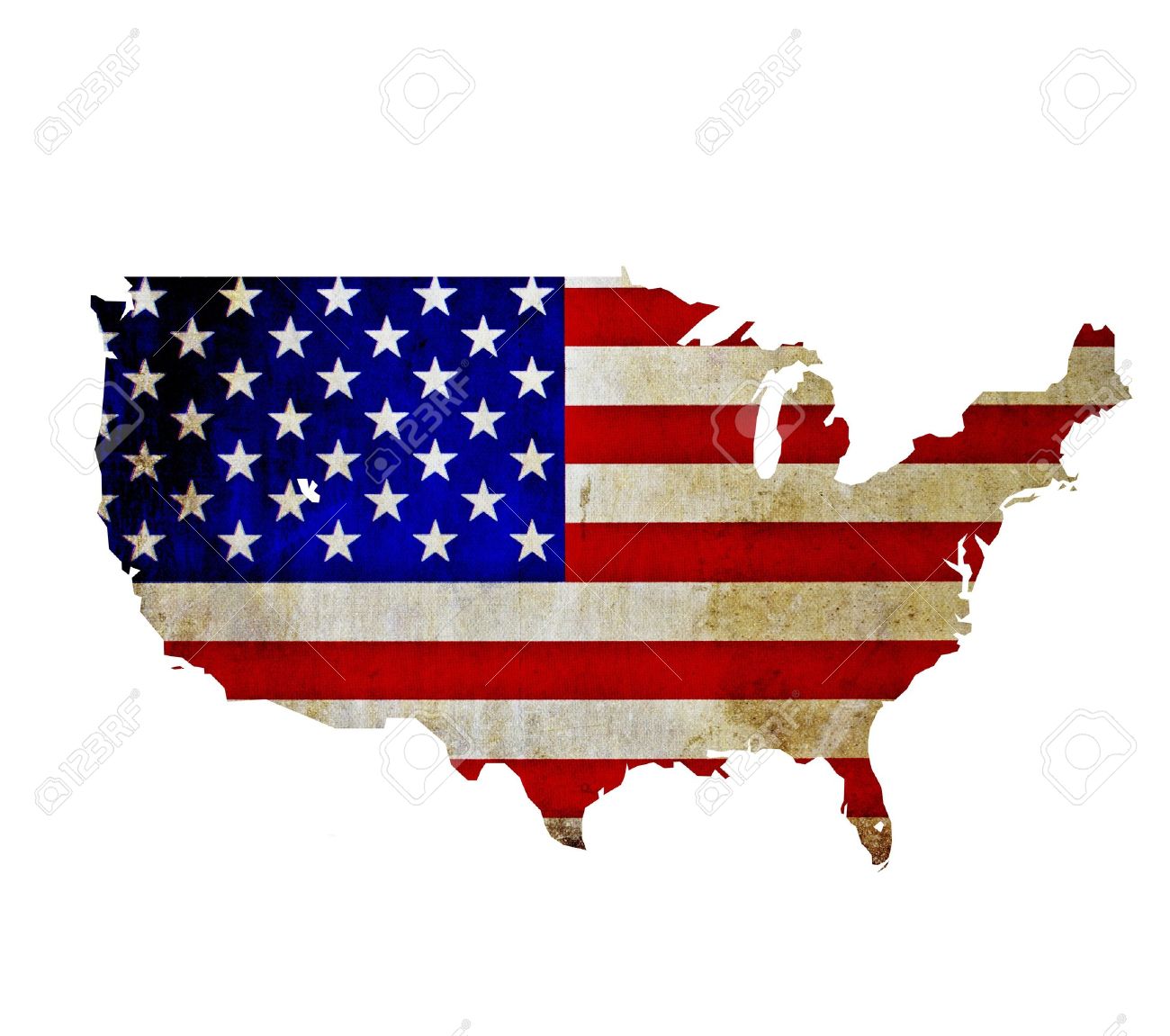 Wat is wat? Verenigde Staten
Democratie: Volk mag stemmen op meerdere partijen en presidenten
Kapitalisme: Vrije markteconomie, je bent vrij om te maken wat je wilt
Handel met vraag en aanbod
Regering doet weinig aan economie. 
Veel werkloosheid 
Grote verschillen rijk en arm (American Dream)
Veel vrijheid: meningsuiting, persvrijheid. 
Overheid bepaalt weinig voor je. 
Ben je arm? Eigen schuld.
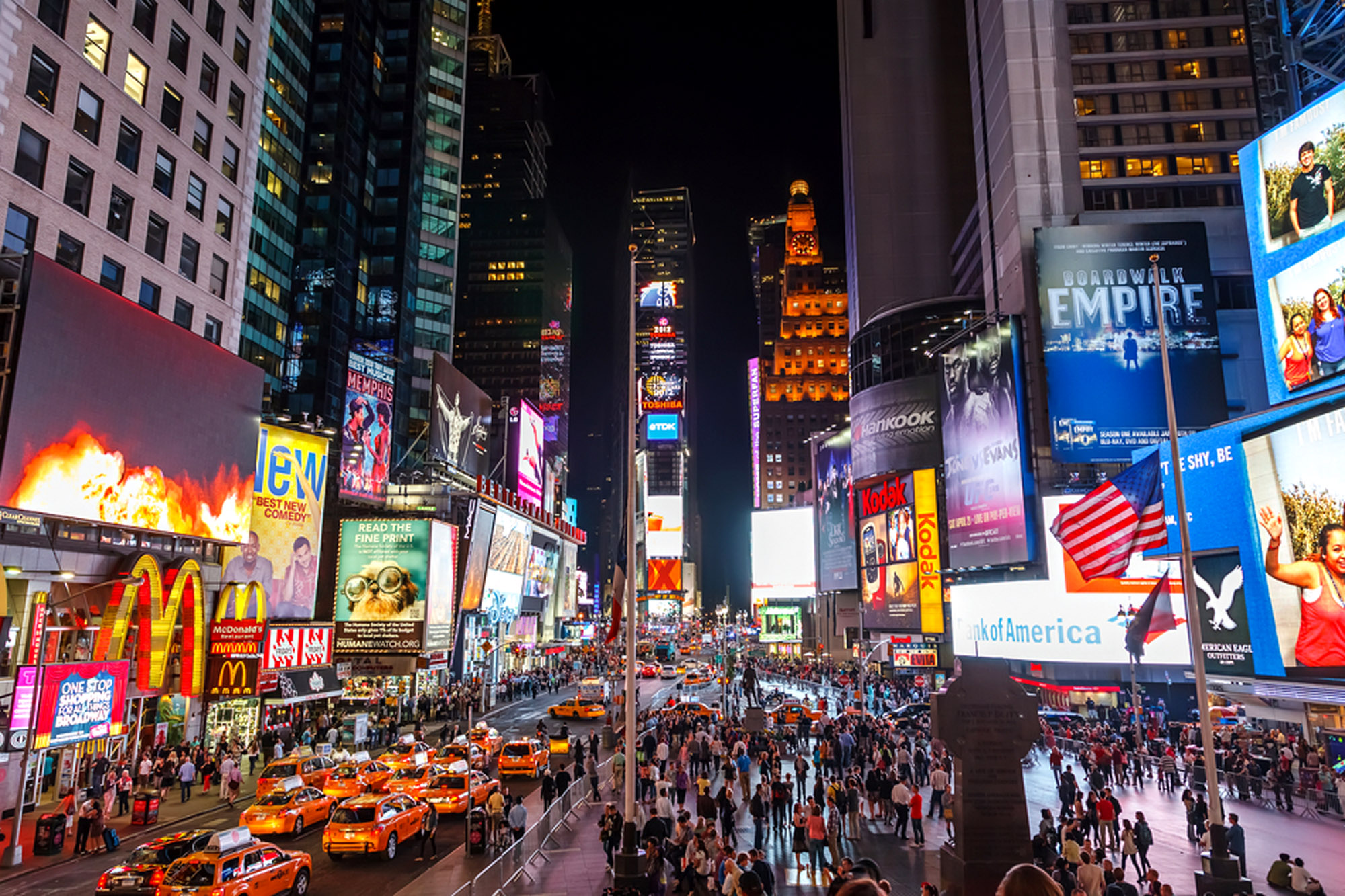 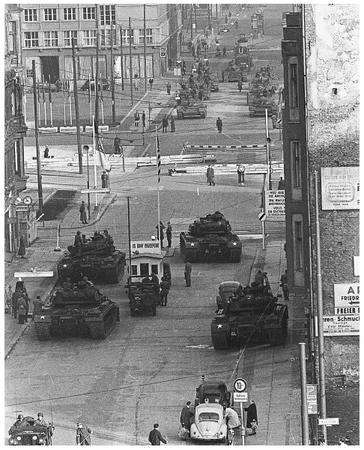 Checkpoint ‘Charlie’
Wapenwedloop
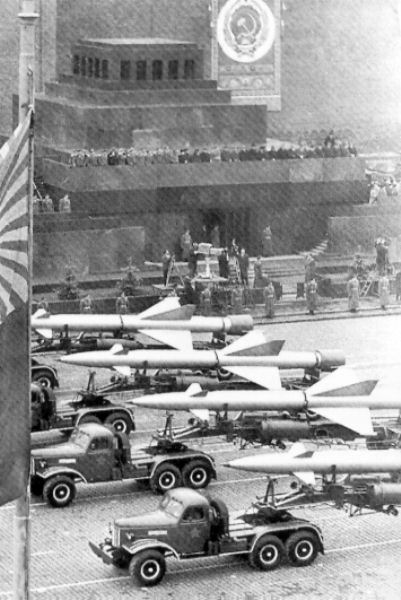 Wapenwedloop
Proxy oorlogen
Dit zijn oorlogen die gevoerd worden tussen landen, elk met steun van oftewel de Russen of de Amerikanen. Bekendst is de Vietnam oorlog.

https://www.youtube.com/watch?v=HOVI-o-oL9o&t=587s
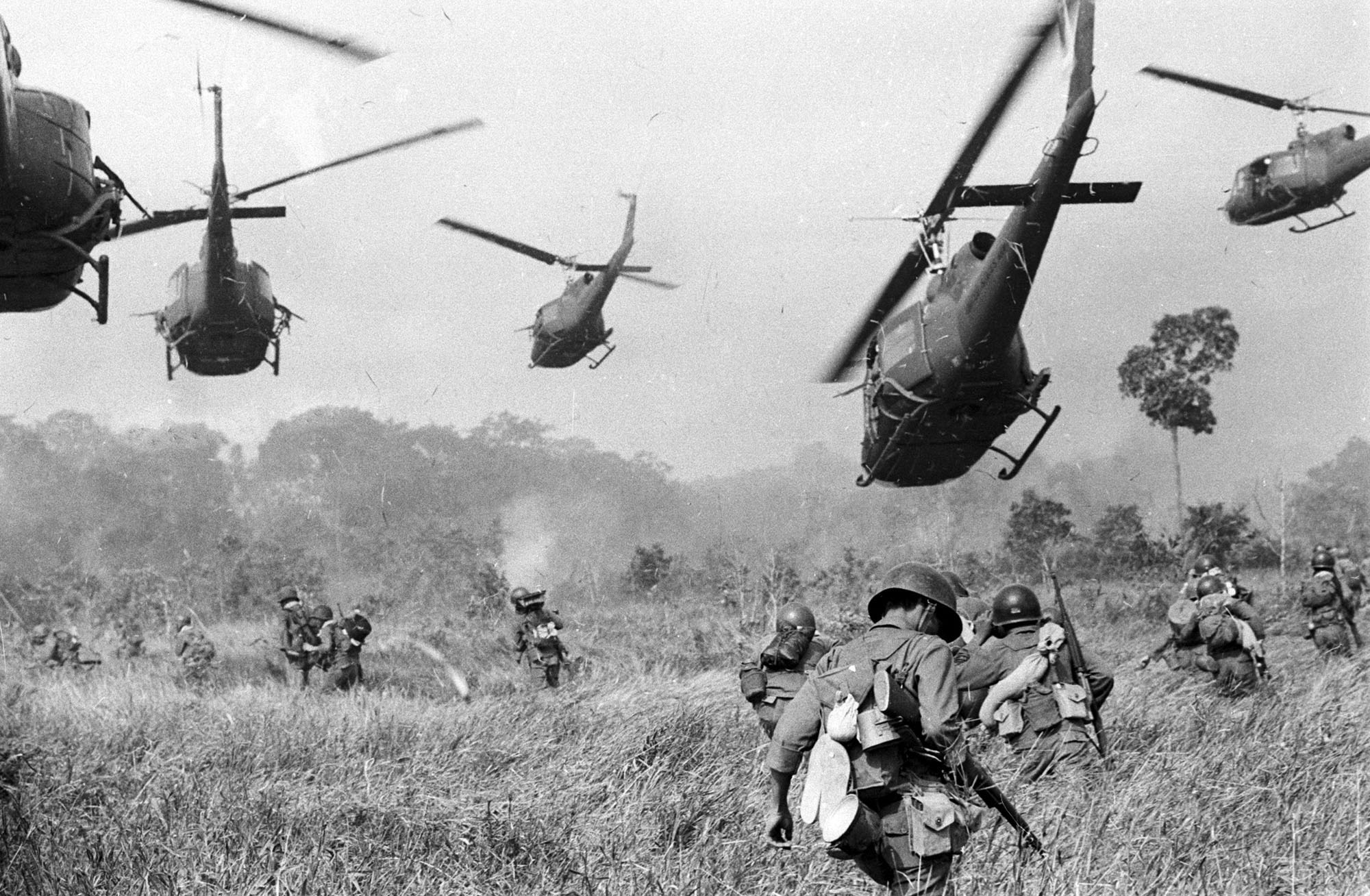 ijzeren gordijn:
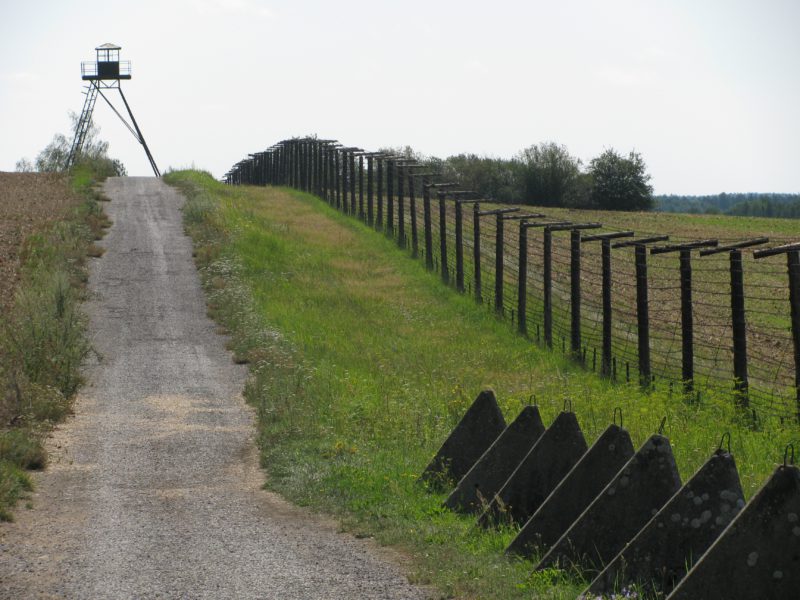 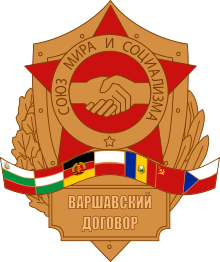 Militaire bondgenoten
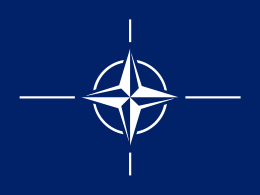 1949: Noord-Atlantische verdragsorganisatie (NAVO):
Westblok is hier lid van. Wordt een land aangevallen, helpt de rest!

1955: Warschaupact: 
	Oostblok + Sovjet-Unie.
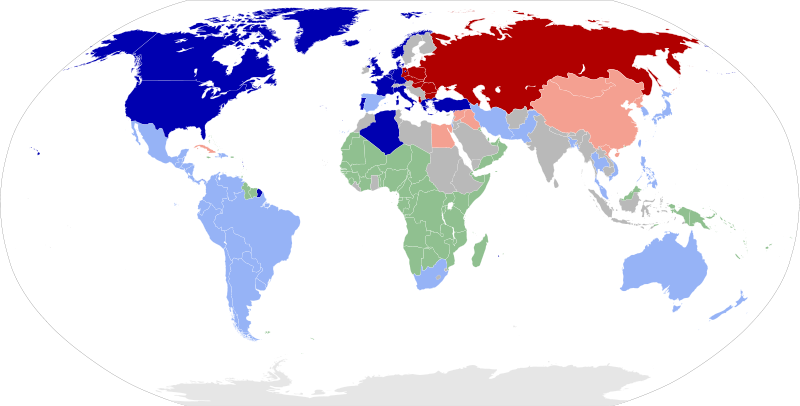 Nieuwe staten
Duitse Democratische republiek

(DDR)
Bonds republiek
Duitsland

(BRD)
Vlucht van oost naar west
De Berlijnse muur
https://schooltv.nl/video/histoclips-berlijn-en-de-koude-oorlog/
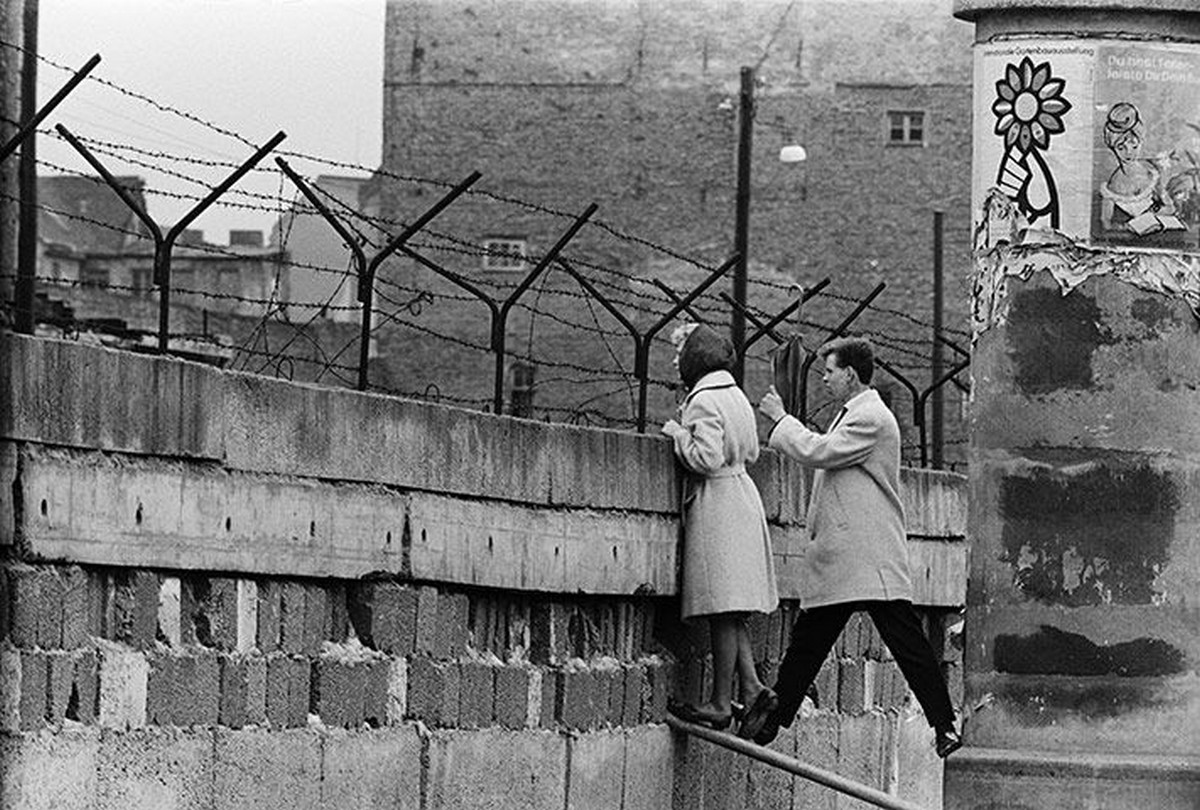 Berlijnse muur 1961
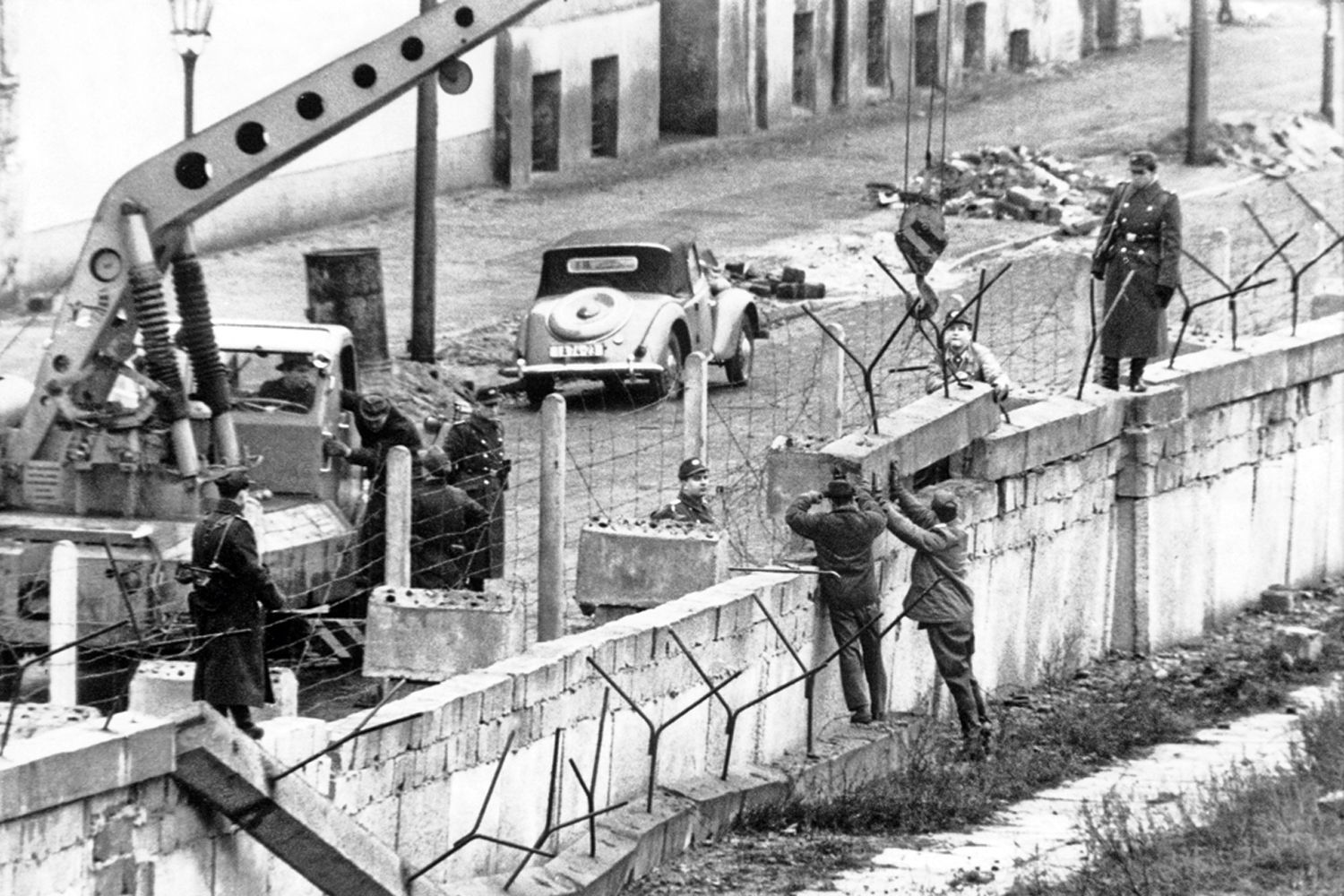 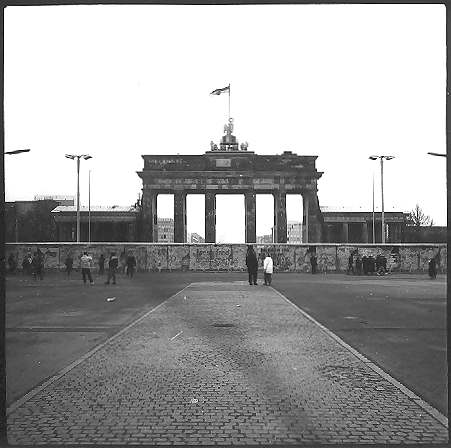 De Berlijnse muur blijft staan van  1961 tot 1989.
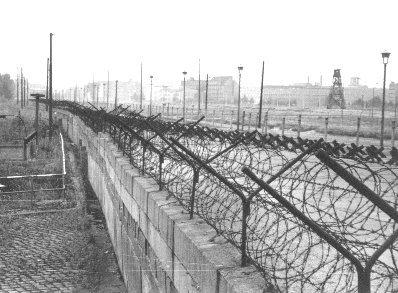 Constante vebetering aan de muur
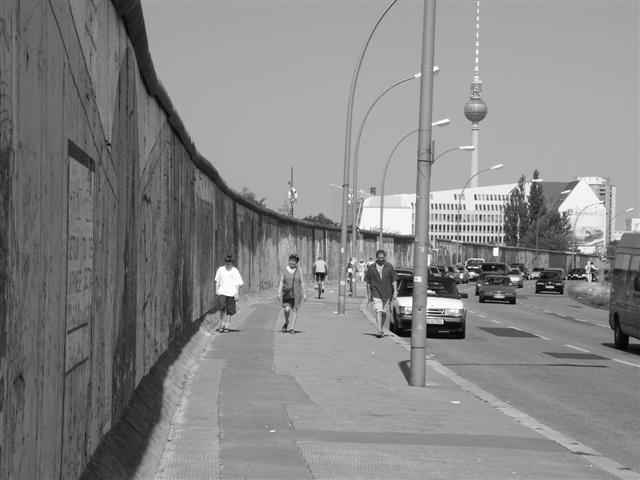 Push en pull factoren migratie
val van de muur en nieuw Europa
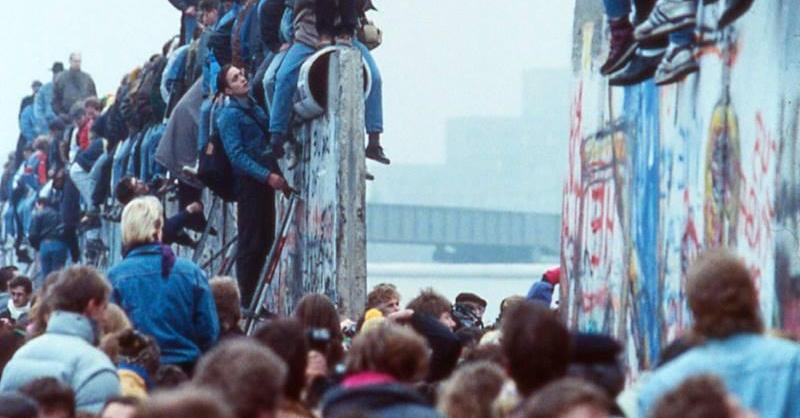 Sovjet-Unie veranderde, de rest van het Oostblok niet!
Gevolg: protesten!

1989: De Berlijnse muur werd weer geopend.1990: Duitse eenwording: Duitsland is weer één land!
1991: Val van de Sovjet-Unie (wordt Rusland)